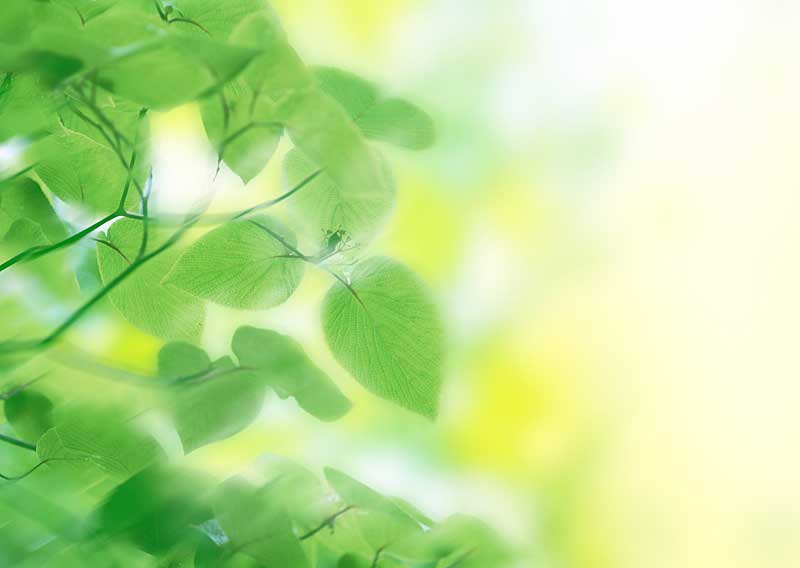 Презентация к проектной работе по теме «Деревья нашего города»
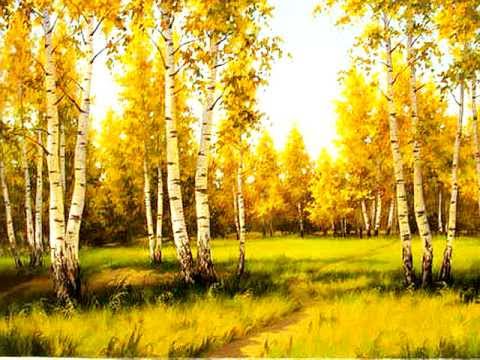 Выполнила: Коновалова Екатерина,  ученица 4 «Д» класса, МОУ «С(К)ОШИ №4, города Магнитогорска, Челябинской области.
Руководитель: Чубаева Наталья Николаевна, воспитатель группы продлённого дня, первой квалификационной категории, МОУ «С(К)ОШИ №4, города Магнитогорска, Челябинской области.
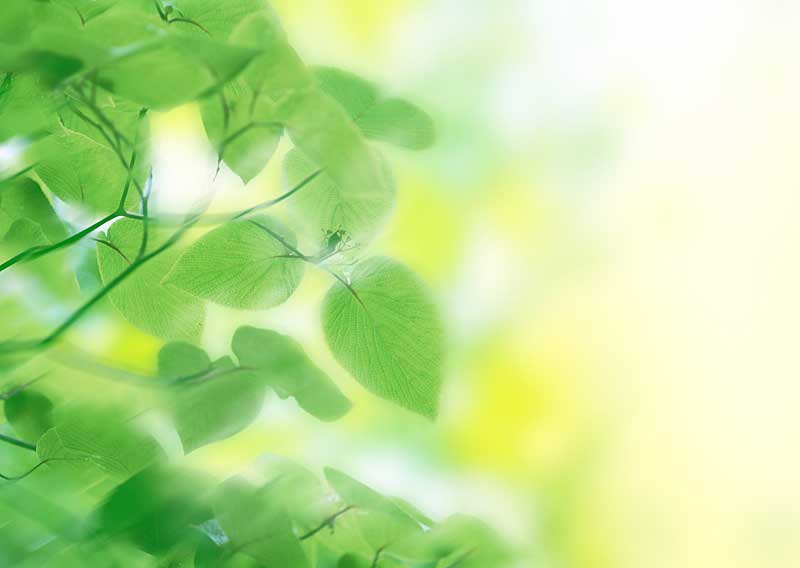 Берёзовая викторина
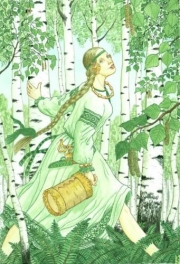 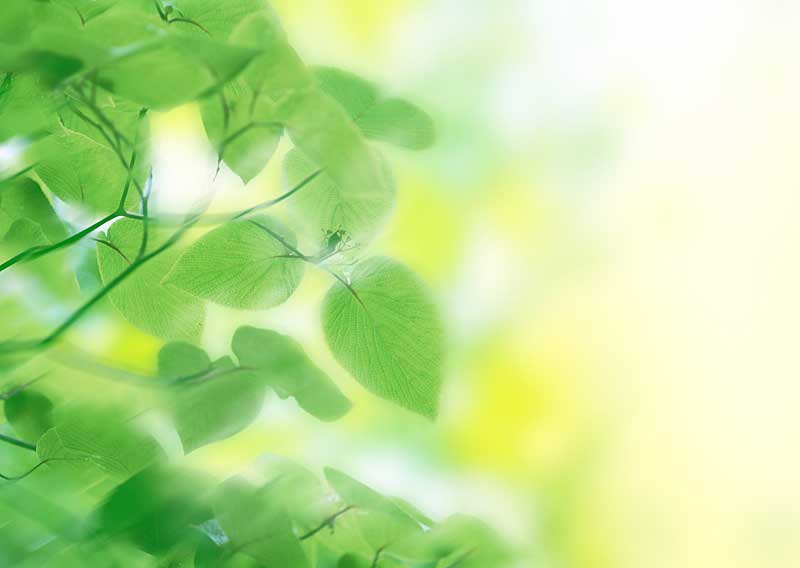 Что означает слово «берёза»?
Своё название она получила по цвету коры. Корень «бер» означает ясный свет, светлый, белый. Прежде её звали берзой., а теперь берёзой, берёзкой.
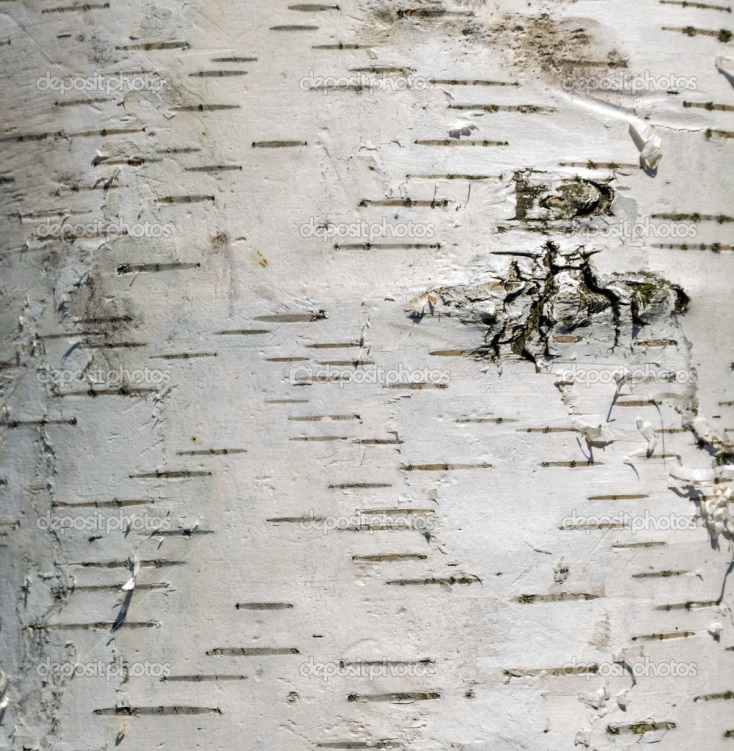 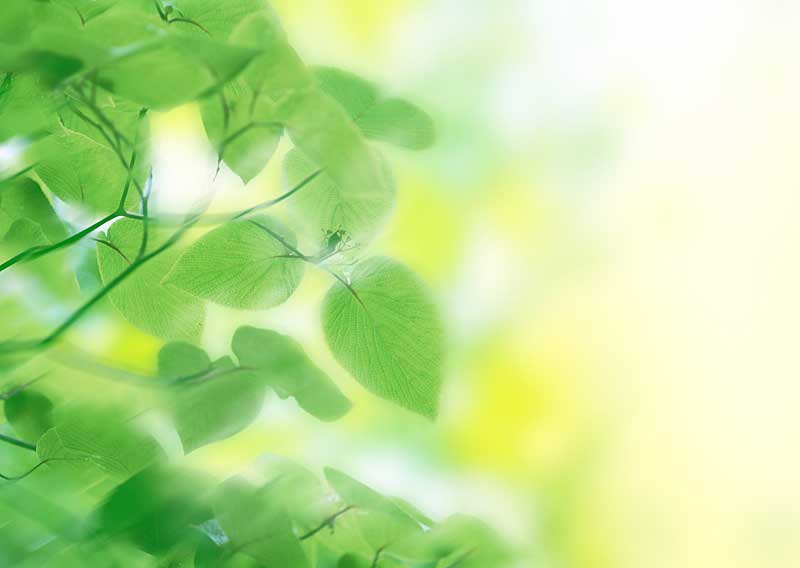 Какой гриб растет на березе?
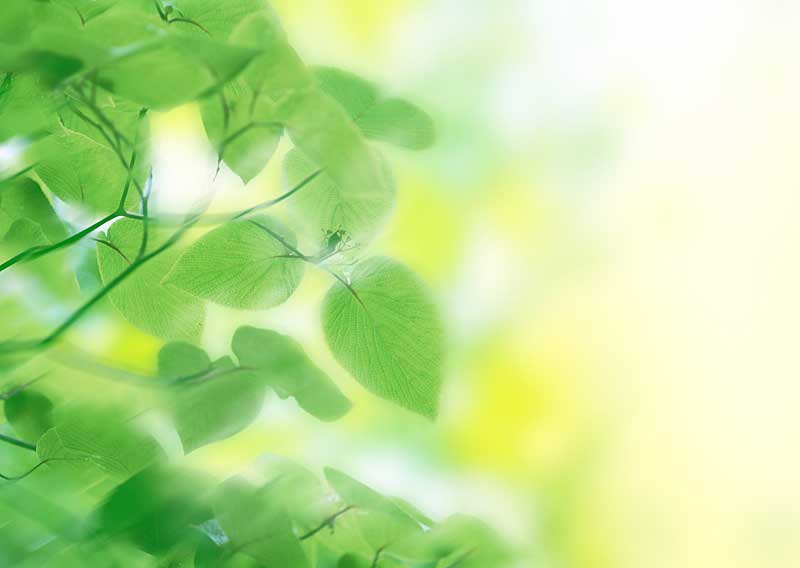 Как называется соцветие в виде кисти мелких цветов , например у ивы, березы?
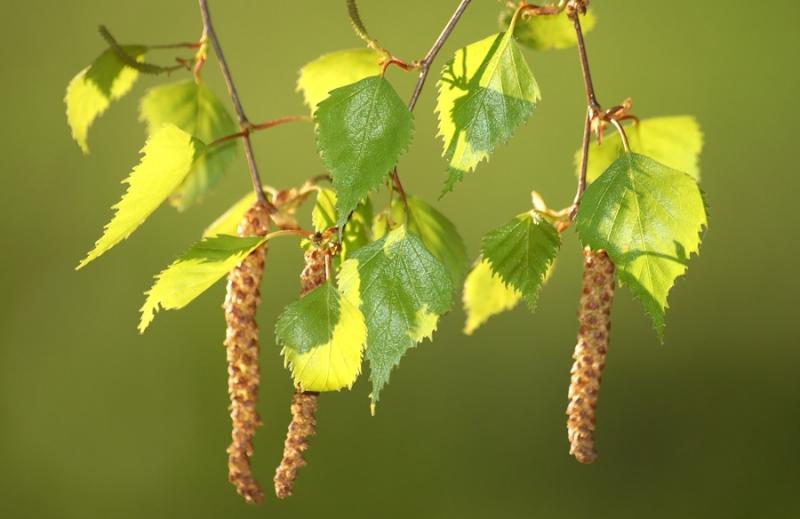 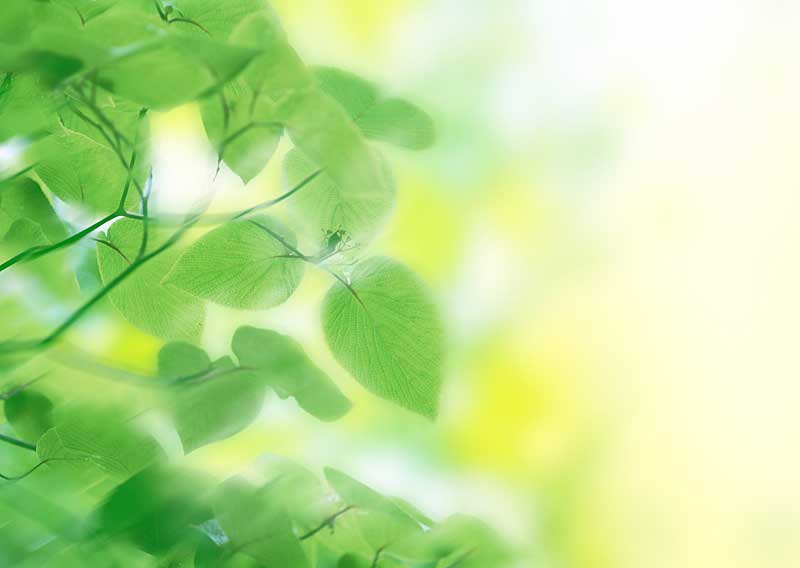 Когда начинают желтеть листья березы?
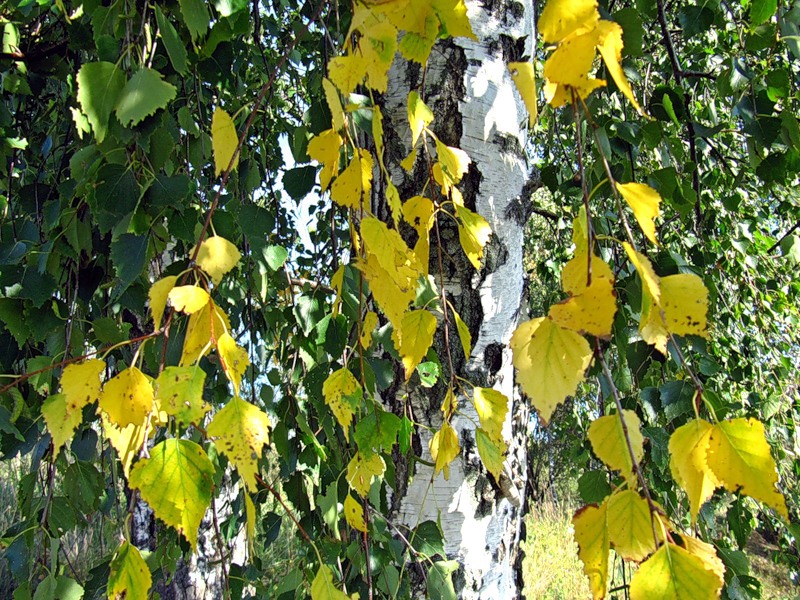 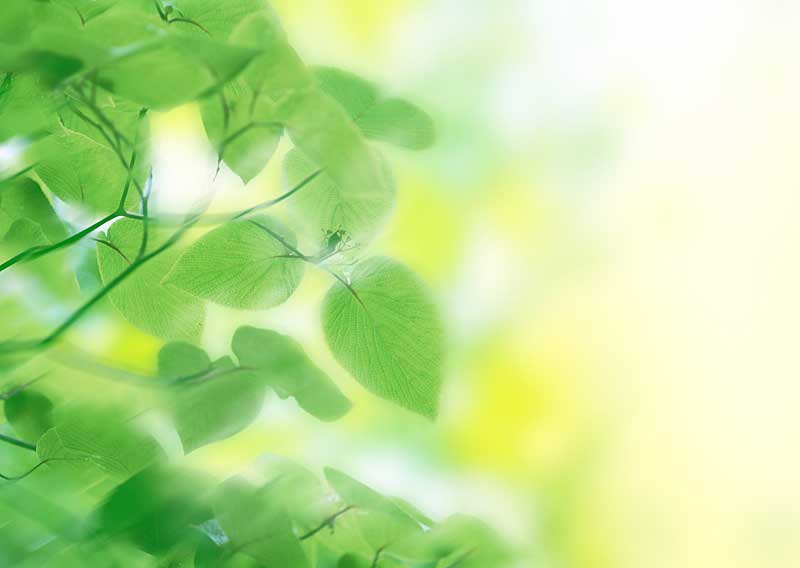 Какой напиток даёт берёза?
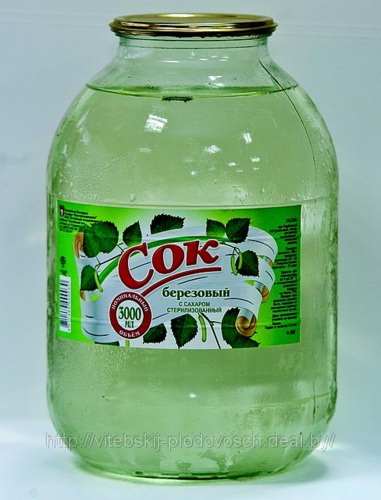 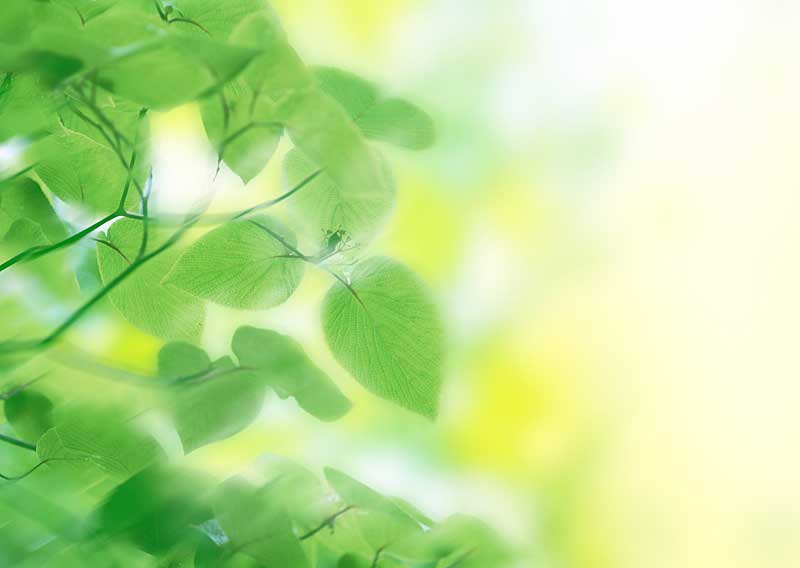 Что изготавливают из древесины берёзы?
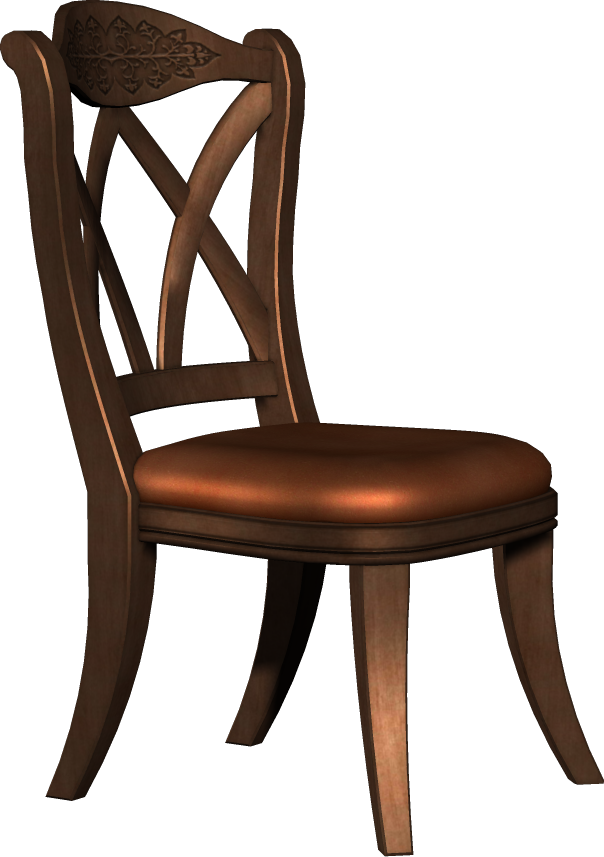 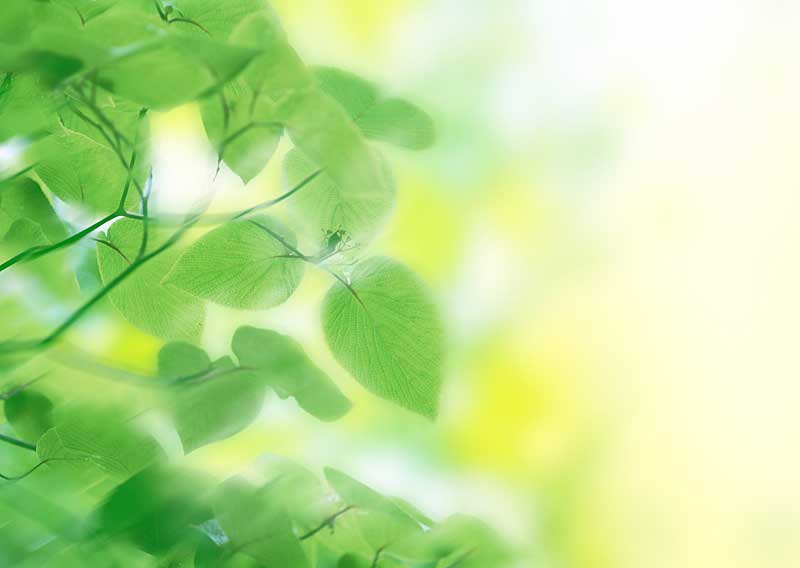 Что делают из бересты?
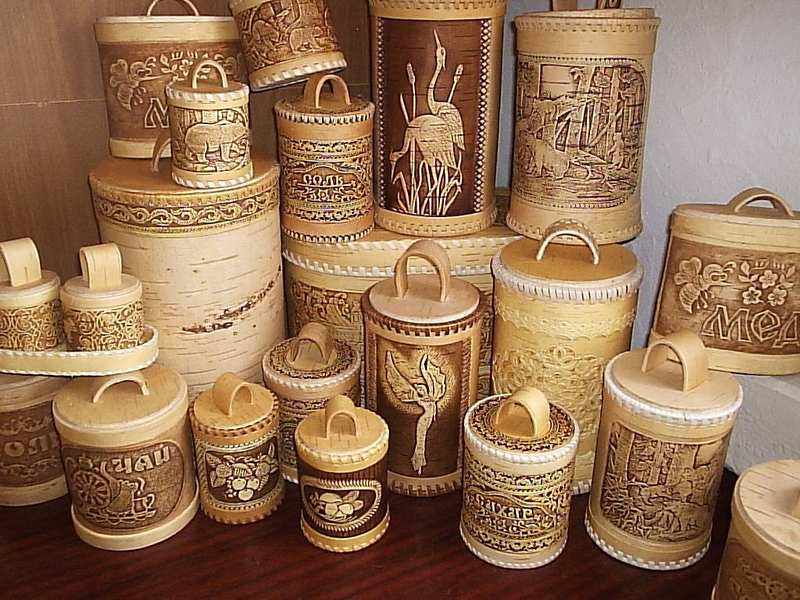 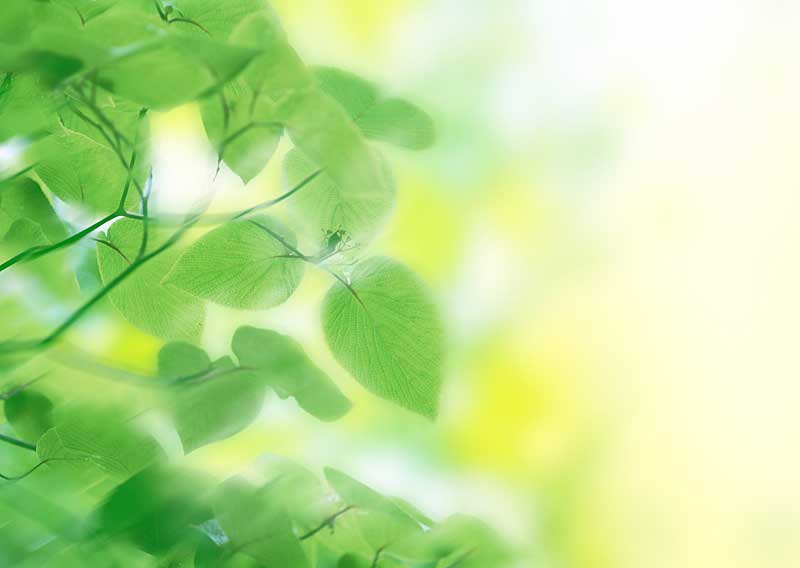 Какие в народе существуют праздники, связанные с берёзкой?
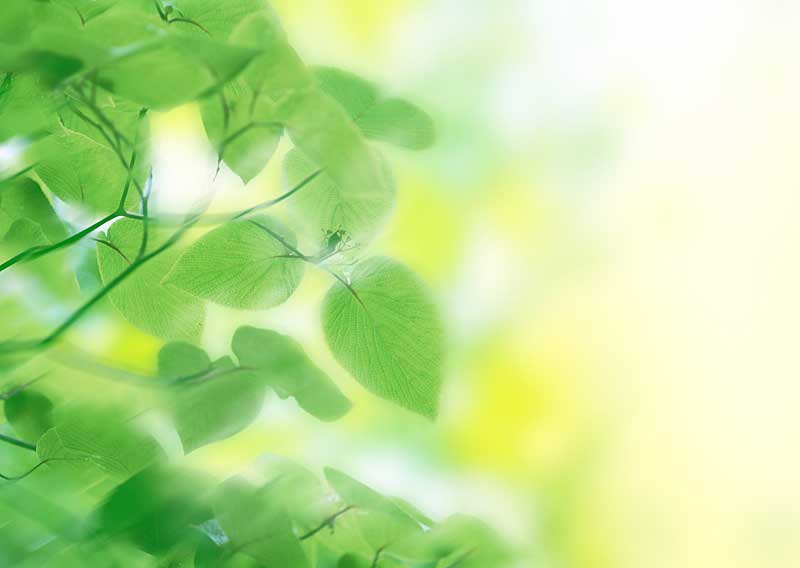 Какие стихи русских поэтов о берёзе вам известны?
Сергей Есенин «Белая берёза»
С. Щипачёв «Берёзы»
А. Фет «Печальная береза»
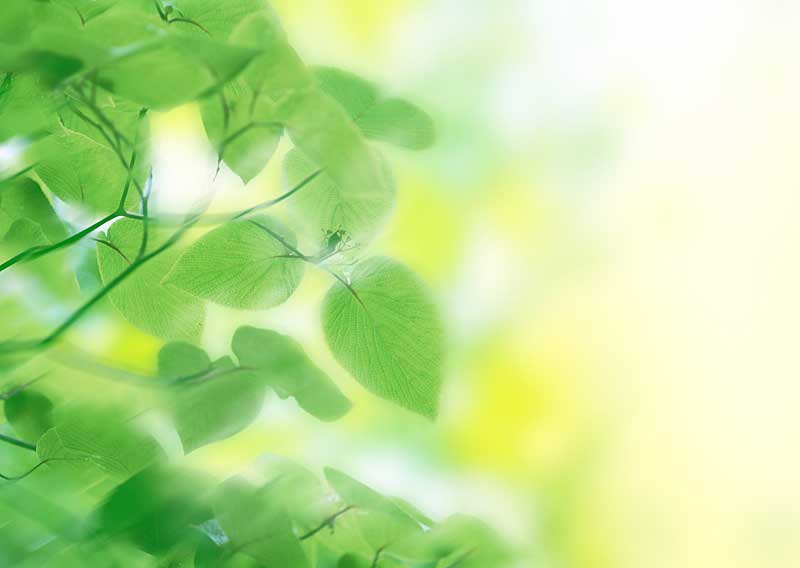 В картинах, каких художников изображены берёзы?
Левитан «Золотая осень» 
Куинджи «Берёзовая роща» 
А. Саврасов «Грачи прилетели»
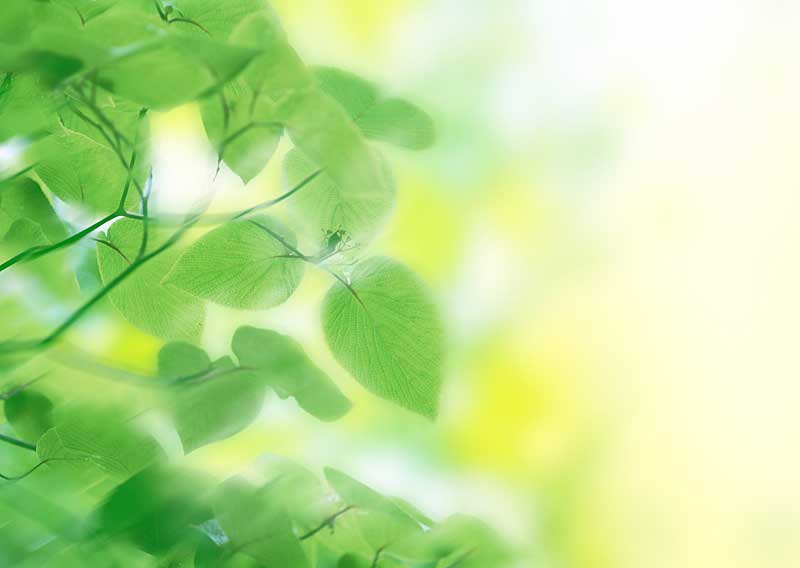 Если с березы листья опали не полностью, то жди
суровую зиму
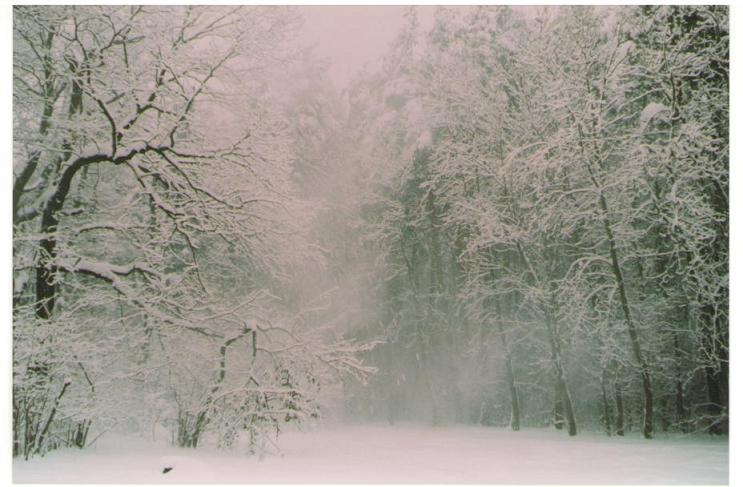 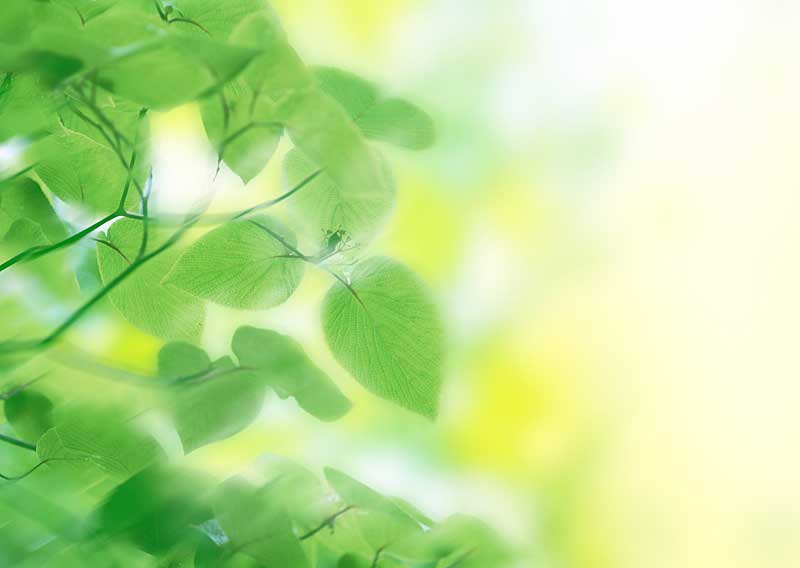 Если с березы течет много сока, то жди,..
дождливого лета
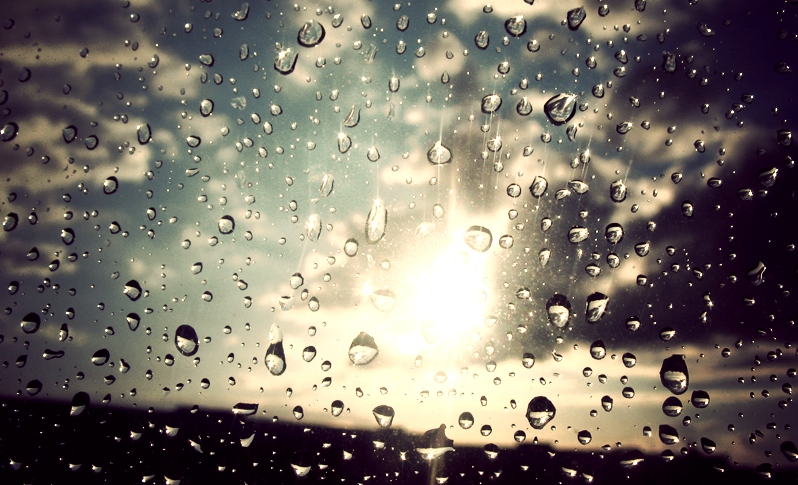 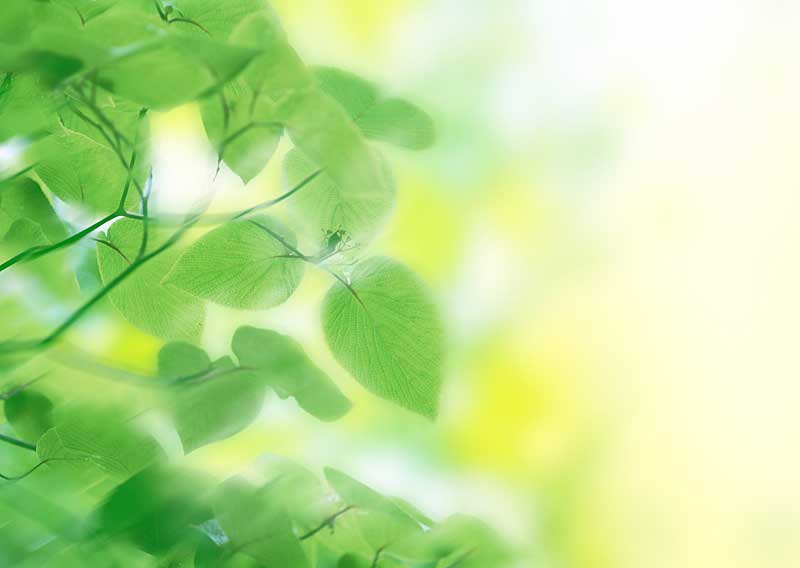 Источники
https://www.google.ru/url?sa=i&rct=j&q=&esrc=s&source=images&
https://yandex.ru/images/search?text